vector database
Morten KrombergCXO, Dyalog Ltd
Goals
An efficient mechanism for storing ”large data”
Some number of GigaBytes
Parallel Queries & Sharding
Open Source (github – 2 external contributors so far)
Free (requires Dyalog APL)
Updates, but no ”transactions”
Focus on bulk loading and analysis
Very simple query language
No joins (at least not to begin with)
Support for Group By (Sum Max Min Count)
vecdb
Data Types
Each column is a memory-mapped vector:
B: Boolean
I1, I2, I4: Integers
F: Float – (645)
C: I2 pointer to up to 32,768 different strings
I4 pointers and ”fixed width char” to come
vecdb
Memory-Mapped Vectors
Can be much larger than the workspace
Only query RESULTS need to fit in the WS
APL primitives including optimised ⍳ and ⌸ (key) apply directly without first reading data ”into” the workspace
Efficient I/O managed by the Operating System
vecdb
Creating a vecdb
columns←'Day' 'Sym' 'Price'
     types←'I2' 'C' 'F'
     options←⎕NS''
     options.BlockSize←10000 ⍝ grow by 10,000
     date←10000/⍳2×365      ⍝ 10,000 records × 2 × 365 days = ~36M records
     sym←(≢date)⍴'MSFT' 'IBM' 'AAPL' 'GOOG' 'DYLG'
     price←100+0.1×⍳⍴date  ⍝ It's a good market!
     data←date sym price

     params←name folder columns types options
     db←⎕NEW #.vecdb (params,⊂5↑¨data)
     assert 5=db.Count
     db.Append columns(5↓¨data)
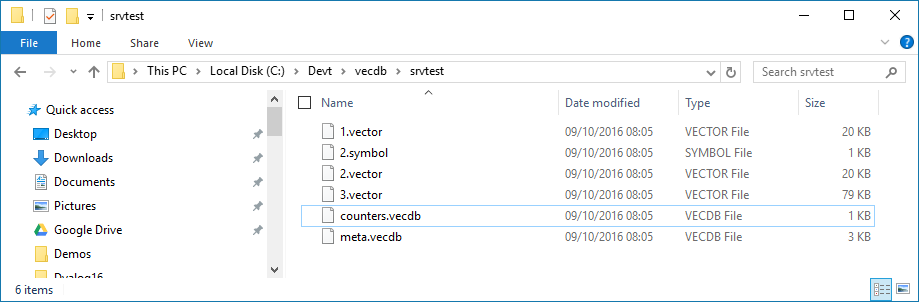 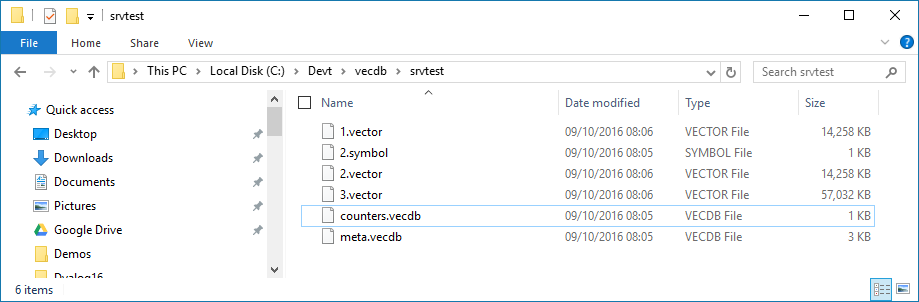 vecdb
Query ”Language”
Extremely simple at this point:
  db.Query Where [Cols [[GroupBy]]
All records for 2 days
  db.Query ('Day'(200 201)) columns  
Read DYLG records for 2 days
  db.Query (('Day'(200 201))('Sym' 'DYLG')) columns          
Select count Price, max Price, min Price group by Day Where Sym=”DYLG”
  db.Query ('Sym' 'DYLG')      ('count Price' 'max Price' 'min Price')'Day'
vecdb
Record Indices / Updates
Indices of records for Day 200
  ix←db.Query ('Day' 200) ⍬ 
Use them to Read
  data←db.Read ix ('Day' 'Price')
Use for Update:
  db.Update ix 'Price' (1.1×data[;2])
vecdb
Calculated Columns
Virtual / computed columns can be defined:
 db.AddCalc 'SquareI1' 'col_I1' 'I2' '{⍵*2}' ⍬ '{⍵*0.5}'                name      base   type  expr  map inverse

In addition to calculation formulae
A map can be defined
An inverse function can be specified so the base column can be searched directly
vecdb
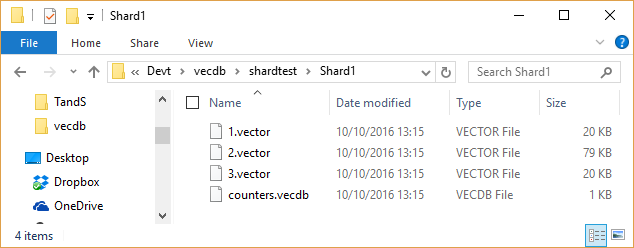 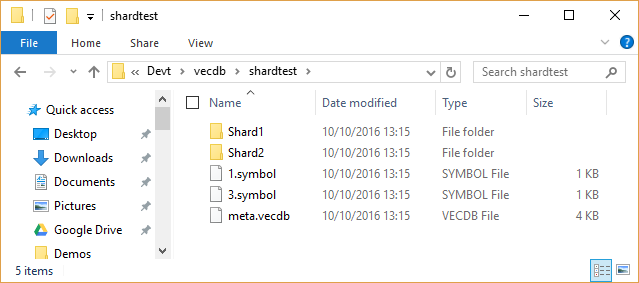 Sharding
Horizontal sharding can be defined using a lambda expression and a selection of columns
   options.ShardCols←1 ⍝ Day   options.ShardFn←'{1+2|⊃⍵}'   ⍝ Even in 1st shard, Odd days in 2nd
Location of Shards can be specified precisely
   options.ShardFolders←     'c:\devt\vecdb\srvtest\shard1'     '//Mortens-Macbook-Air/vecdb/srvtest/shard2'
   options.LocalFolders←     'c:\devt\vecdb\srvtest\shard1'        '//Users/mkrom/vecdb/srvtest/shard2'
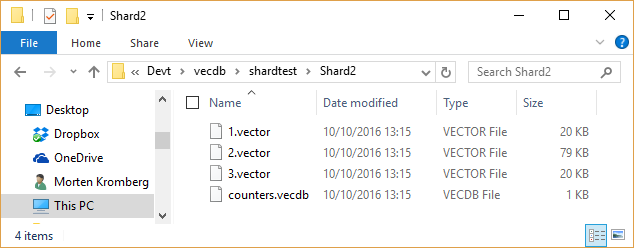 vecdb
Using Shards
Local use (typically during creation):db←⎕NEW vecdb 'c:\devt\vecdb\srvtest' 2
(now populate shard #2 – perhaps using process running on machine were shard is located)
Once created, via parallel server:
     srvproc←#.vecdbsrv.Launch folder 8100
     #.vecdbclt.Connect '127.0.0.1' 8100 'mkrom'
     db←#.vecdbclt.Open folder     db.Query … etc …
vecdb
Parallel Queries
ApplicationClient 1
Master Server
Slave servingShard 1
Slave servingShard 1
Shard 1Data
ApplicationClient 2
ApplicationClient 3
Slave servingShard 2
Shard 2Data
Queries are ”broadcast” to all slavesUpdate data is ”pre-sharded” by Master
vecdb
Test Driven Development
Let’s look at the sourcehttps://github.com/Dyalog/vecdb/tree/Server
vecdb
Conclusions - vecdb
Rudimentary but already useful
Heading for 3 ”commercial” users
Next steps:
Optimise parallel queries
Add more character types
Extend query ”language” to allow relational functions < > etc
Please join in / tell us what you need!
vecdb